Connected 4 Health
Otras psicoterapias para los trastornos de la conducta alimentariaAutoría: Simona Cakirpaloglu, Lukas Merz
Número de proyecto: 2021-1-RO01- KA220-HED-38B739A3
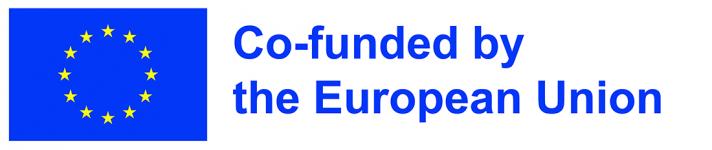 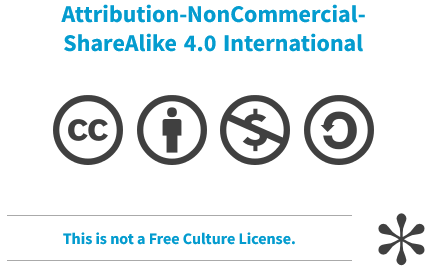 La financiación de la Comisión Europea para la elaboración de esta presentación no constituye una adhesión a su contenido, que refleja exclusivamente las opiniones de los autores, y no puede responsabilizarse a la Comisión del uso que pueda hacerse de la información que contiene.
2
Otros métodos psicoterapéuticos
Como ya se ha indicado, los trastornos de la conducta alimentaria son polifacéticos: adoptan diferentes tipos, formas y variaciones. No hay dos casos iguales. En general, se conocen las causas, los signos y los síntomas, pero cada caso es único. Dada la variedad de causas y manifestaciones, el tratamiento y el plan terapéutico para cada persona varían. Cada plan terapéutico debe ser individualizado y adaptarse a la situación del paciente y sus circunstancias físicas, sociales y culturales.
Por este motivo, los profesionales cualificados de la salud mental aplican una estrategia «integrada», es decir, recurren a más de un método terapéutico. La TCC se puede considerar el punto de partida, pero el tratamiento psicoterapéutico puede tomar otras vías.
3
Otros métodos psicoterapéuticos
El tipo de métodos terapéuticos empleados en cada caso depende de los conocimientos, la experiencia e incluso las preferencias de cada terapeuta. En esta presentación se enumeran algunos de los tipos de psicoterapia más frecuentes y se intenta demostrar que no compiten, sino que se complementan. Como cada paciente es una persona distinta, puede beneficiarse más de un tipo y menos de otro. Normalmente hay que hacer un análisis minucioso y especializado y combinar estos métodos para ayudar al paciente a aceptar, comprender, afrontar y, finalmente, superar la enfermedad. Como dice el refrán: «Cada maestrillo tiene su librillo».
4
TCC: ¿y luego qué?
Se recomienda que la intervención psicoterapéutica inicial sea cognitivoconductual y haga hincapié en la reestructuración cognitiva, es decir, la identificación de los patrones de pensamiento erróneos y las opiniones distorsionadas sobre la comida, el ejercicio, la dieta, el peso, etc. Los conocimientos perniciosos se ponen en tela de juicio mediante la lógica y sin imposiciones y el sistema de creencias del paciente se va modificando poco a poco.
El proceso de reestructuración cognitiva se produce a lo largo del tratamiento, pero es más importante al principio y en el período inicial de la recuperación de peso. Cuando se reduce el estrés biológico, el peso se va recuperando gradualmente y el paciente empieza a experimentar una vuelta a la actividad normal, suele ser el momento de pasar a la siguiente fase de la psicoterapia individual y añadir al menos uno de los métodos siguientes.
5
Método psicodinámico
Forma parte de la llamada psicología profunda, es decir, considera que la causa de las dificultades psíquicas yace en los conflictos intrapsíquicos que se producen a nivel inconsciente, donde no tenemos acceso natural a ellos. El paciente, junto con el terapeuta, explora sus propios conflictos psicológicos, de los que no es consciente y ante los cuales está indefenso.
Así pues, es importante que la terapia haga hincapié en el reconocimiento de las emociones y fantasías, su expresión y su procesamiento. El objetivo es que el paciente entienda la conexión entre su estado emocional actual, su conducta y sus antecedentes personales para llegar a comprender los patrones de conducta que se repiten y que lo han llevado a sufrir un trastorno de la conducta alimentaria.
6
Método psicodinámico
Este modo de enfocar la terapia pretende ayudar a los pacientes a conocerse mejor mediante el análisis de los significados inconscientes de las acciones que emprenden. Analiza las creencias, los valores y los sentimientos que las personas tienen sobre sí mismas y las ayuda a aplicar sus aprendizajes al día a día. Es importante que los pacientes aprendan paulatinamente a cambiar los patrones destructivos en los que viven.
El objetivo del proceso psicodinámico es concienciar al paciente de sus necesidades interiores, coger perspectiva para ver los conflictos y conseguir tener más control sobre estos.
7
Psicoterapia familiar
La psicoterapia familiar trabaja con la familia como un sistema integral. Aborda sus peculiaridades y la personalidad de cada miembro. Trabaja con el contexto más amplio en el que se produce el problema, es decir, el trastorno de la conducta alimentaria. La psicoterapia familiar se basa en el supuesto de que la familia funciona como un sistema interconectado en el que los miembros interactúan entre sí. Si una persona tiene problemas en la vida, puede que estos tengan la raíz en el sistema familiar, la dinámica familiar, las relaciones y la comunicación. Y el sistema familiar es el que, cambiando la manera de ver el problema, puede ayudar a sus miembros a resolverlo. La psicoterapia familiar tiene por objeto impulsar el conocimiento de la salud y la comunicación entre los miembros de la familia, además de explorar qué efectos tiene un trastorno de la conducta alimentaria sobre la familia y qué puede hacer esta para ayudar al paciente.
8
Psicoterapia familiar
Se pueden celebrar sesiones individuales (progenitor) y también subgrupales (hijos).
También es importante subrayar que los cambios que se han producido en la familia contemporánea han conllevado cambios también en el contexto de la psicoterapia familiar. La familia se entiende no solo en términos biológicos o según las definiciones jurídicas, sino que abarca todas las personas que una familia determinada considera que forman parte de ella o que son importantes para cambiar el sistema familiar. Por tanto, la psicoterapia familiar puede incluir a las parejas de los miembros adolescentes, a las nuevas parejas de los progenitores tras un divorcio o a la familia extendida, con amigos íntimos, etc. Las mascotas no son una excepción.
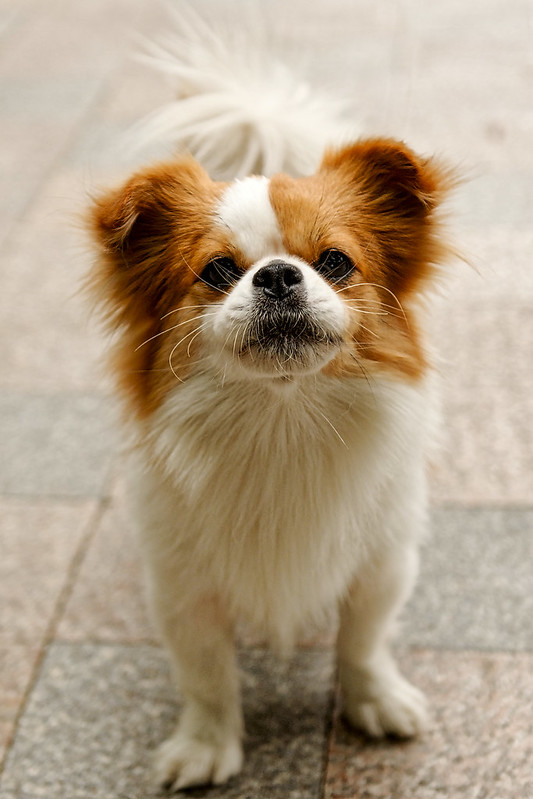 9
Psicoterapia interpersonal (PIP)
La psicoterapia interpersonal se centra sobre todo en las relaciones interpersonales actuales del paciente como fuente de las dificultades (y las consiguientes manifestaciones de las dificultades en forma de trastorno de la conducta alimentaria). Se orienta al paciente para que descubra y comprenda las conexiones entre sus síntomas y sus relaciones interpersonales y, después, para que reconozca cómo contribuye a los problemas, los conflictos, las frustraciones o las relaciones interpersonales traumáticas con actitudes y reacciones, experiencias y comportamientos.
También se fija en el origen de las reacciones inadecuadas del presente: cómo las experiencias del pasado que se han procesado de manera incorrecta o insuficiente contribuyen a estas reacciones, hasta qué punto se produce una repetición compulsiva de las experiencias del pasado y una transmisión inadecuada de las experiencias del pasado a situaciones y relaciones del presente.
10
Método Maudsley para el tratamiento de la anorexia nerviosa en personas adultas
El MANTRA (del inglés Maudsley Anorexia Nervosa TheRaphy for Adults) es una psicoterapia integral especializada que se creó especialmente para el tratamiento de la anorexia nerviosa. Se centra en los factores cognitivos, emocionales, relacionales y biológicos que contribuyen a la aparición de un trastorno de la conducta alimentaria. Tiene por objeto identificar por qué las personas siguen siendo anoréxicas y las ayuda a buscar maneras alternativas y más flexibles de lidiar con estos factores estresantes. Tomando muchos elementos de los métodos que ya se han mencionado, se centra en motivar para el cambio y la recuperación, mejorar la ingesta de alimentos y la nutrición, afrontar los conflictos interpersonales, impulsar estilos de pensamiento más positivos y aprender otras maneras de abordar las emociones.
Una variante de la psicoterapia MANTRA implica más a las familias en el grupo terapéutico, donde comparten experiencias, aprenden unos de otros y ofrecen impulso y apoyo.
11
Abordaje clínico con apoyo de especialista (ACAE)
El ACAE no se basa en un modelo psicológico, sino que aplica un método práctico y de apoyo. Inicialmente se diseñó como un tratamiento placebo inespecífico de un ensayo clínico que podía darse a los pacientes ambulatorios. En el ACAE se combinan conocimientos clínicos para mejorar los síntomas del trastorno de la conducta alimentaria y técnicas de psicoterapia de apoyo. Se hace hincapié no solo en los síntomas, sino también en la mejora del disfrute y la calidad de vida del paciente. Es un método flexible en comparación con otros métodos prácticos más estructurados. En cada sesión el paciente revisa los síntomas principales y el avance hacia los objetivos marcados del tratamiento e identifica los pasos que habrá que seguir. El terapeuta participa menos y debe facilitar, apoyar y animar. El contenido está completamente adaptado a cada paciente y combina lo que el paciente sabe que podría funcionarle y lo que el terapeuta sabe que podría ayudar a una persona a recuperarse de un trastorno de la conducta alimentaria.
12
Autoayuda con orientación, psicoeducación
La autoayuda con orientación es un método de psicoterapia que suele recomendarse únicamente para tratar trastornos leves de la conducta alimentaria, a personas que están en riesgo de sufrir un trastorno de la conducta alimentaria o a quienes se han recuperado de un trastorno de este tipo. Consiste en reunirse periódicamente (a menudo en grupo) con un terapeuta que ayuda con distintas técnicas de asesoramiento, educación y apoyo a los participantes. Con frecuencia se usa en terapias de seguimiento de larga duración después de la recuperación, para evitar la vuelta a patrones de conducta perniciosos y la recaída.
13
Otros recursos
Mire el vídeo en el que Ivan Eisler habla de por qué las familias son tan importantes para que una persona joven se recupere de un trastorno de la conducta alimentaria y qué implica la psicoterapia familiar para los trastornos de la conducta alimentaria. https://www.youtube.com/watch?v=5rojJ9ZoCJo

Puede que también le interese Rob Welch hablando del uso de la PIP para tratar los TCA e identificando los contextos que desencadenan las estrategias de adaptación repetitivas (y con frecuencia perniciosas). https://www.youtube.com/watch?v=Wy6r1IwUaXw
14